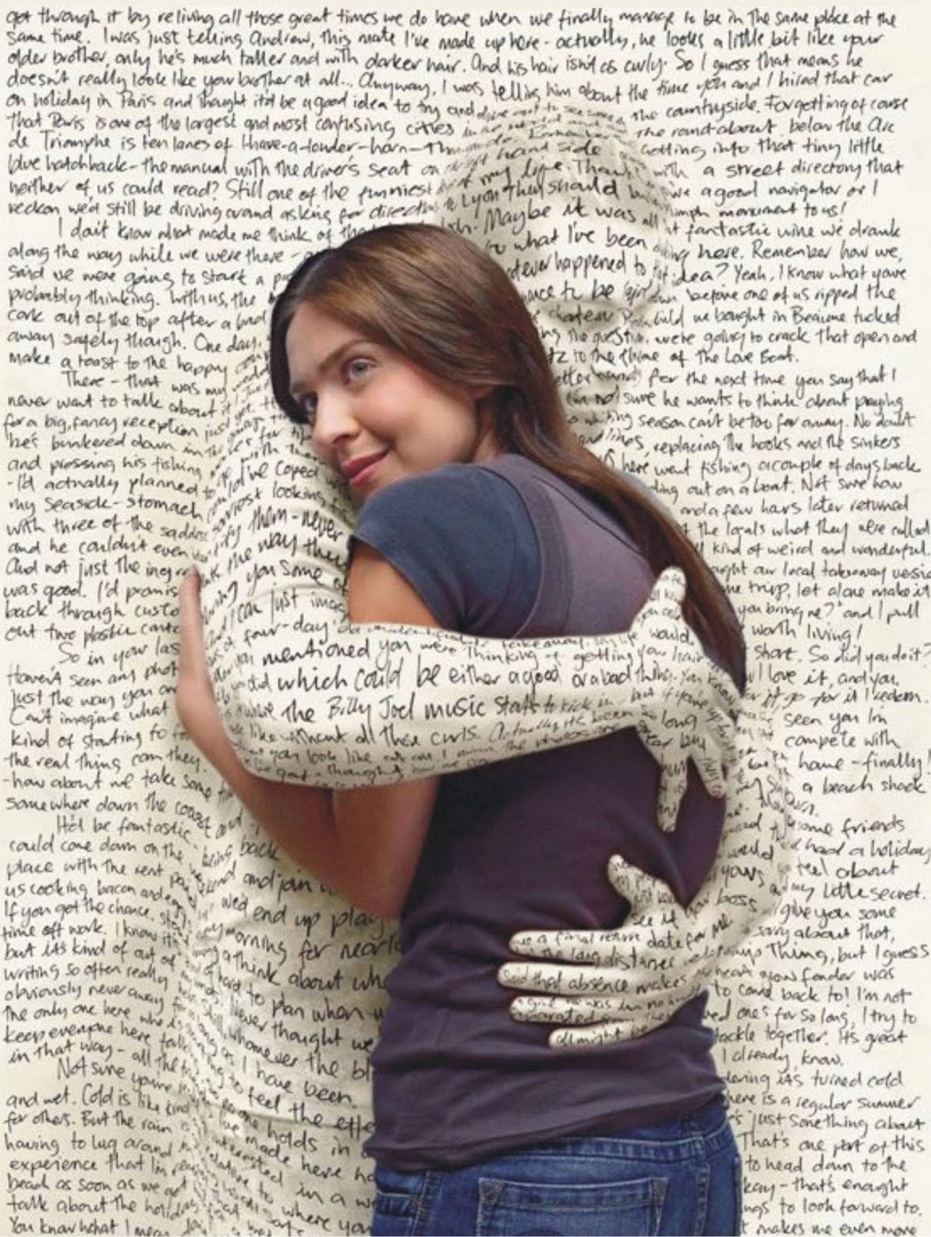 Transformed by The Word, not any word!
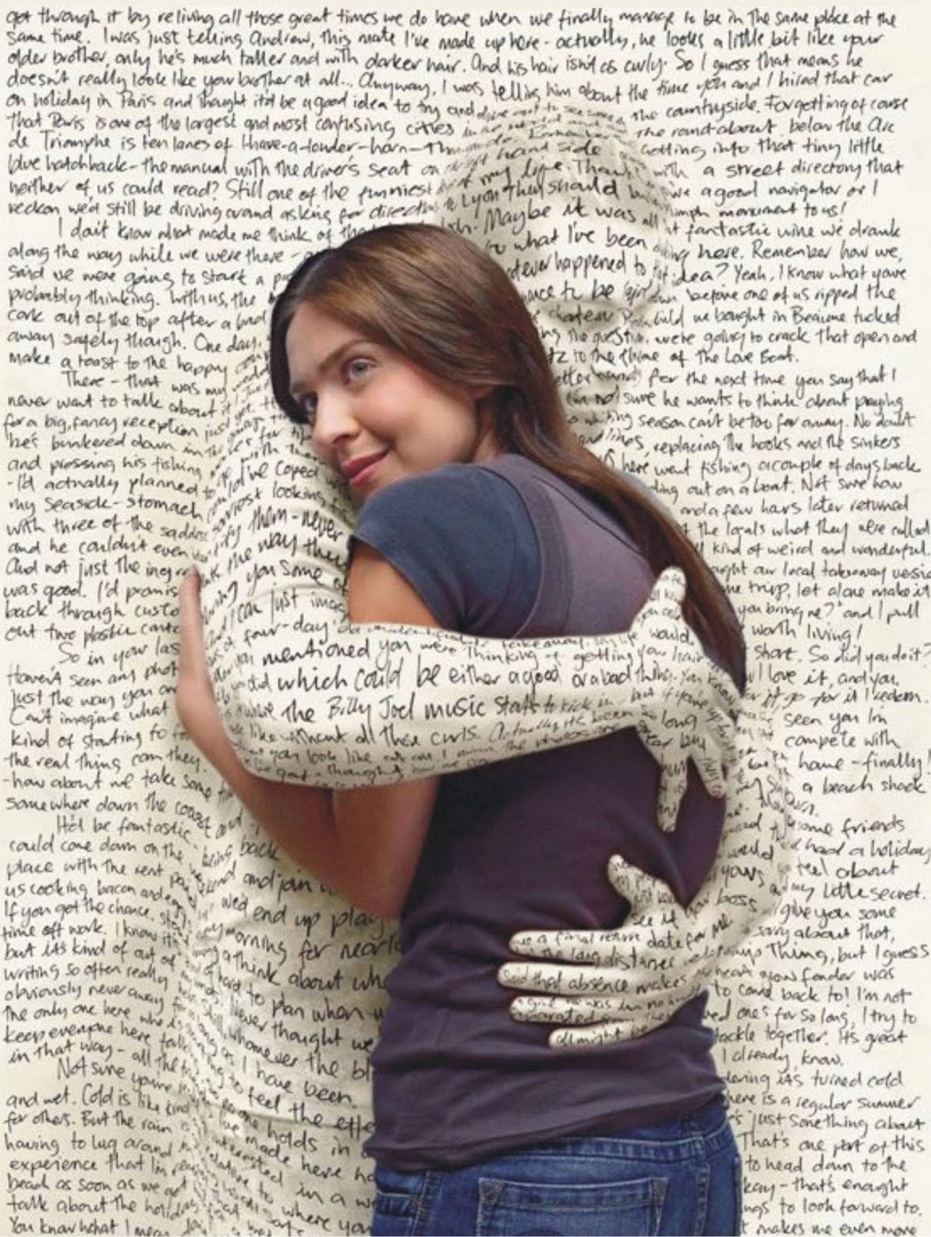 1 Thessalonians 2:13-14
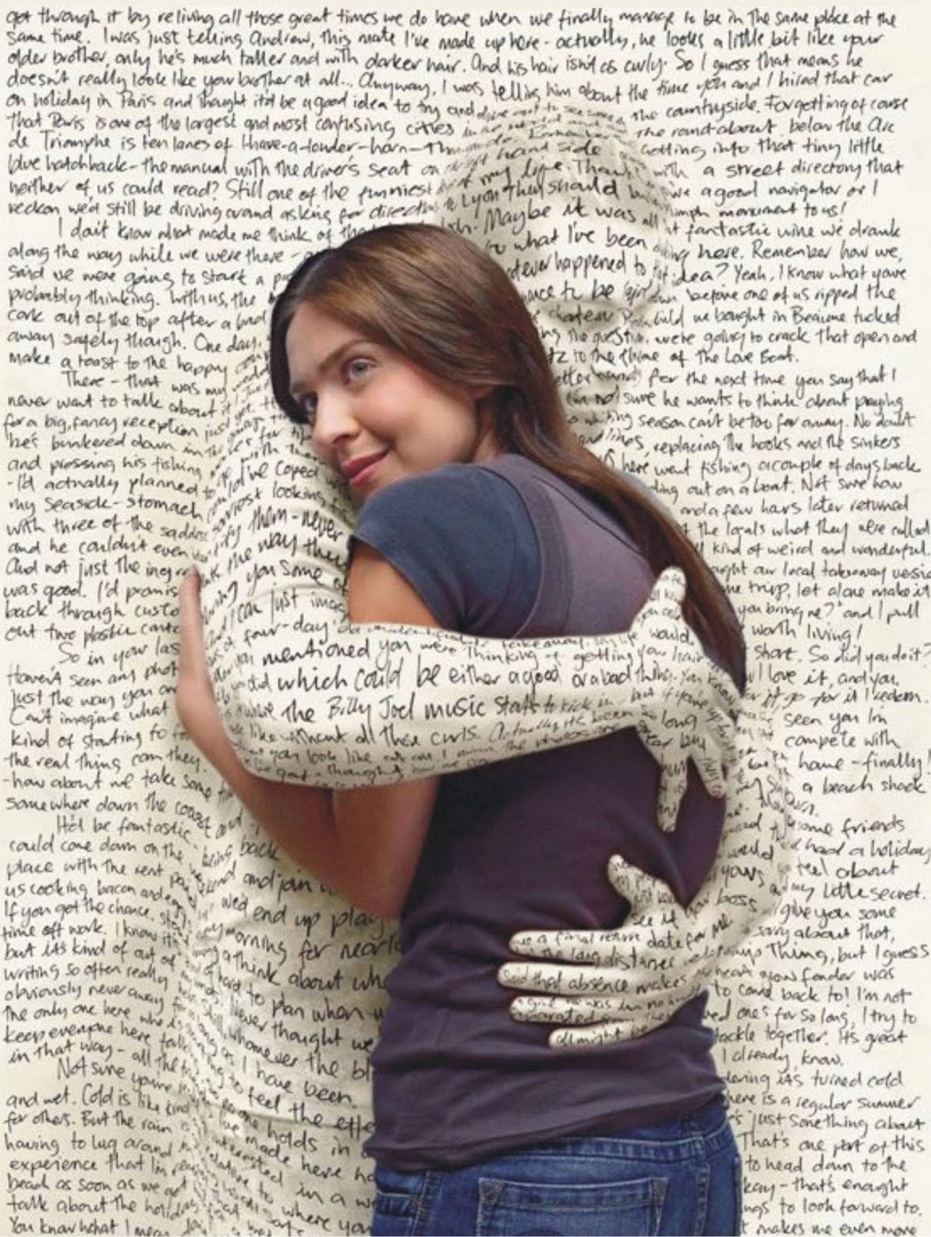 - Receive 
- the Word of God 
- Heard 
- Accepted 
- Performs its work in you 
- Believe
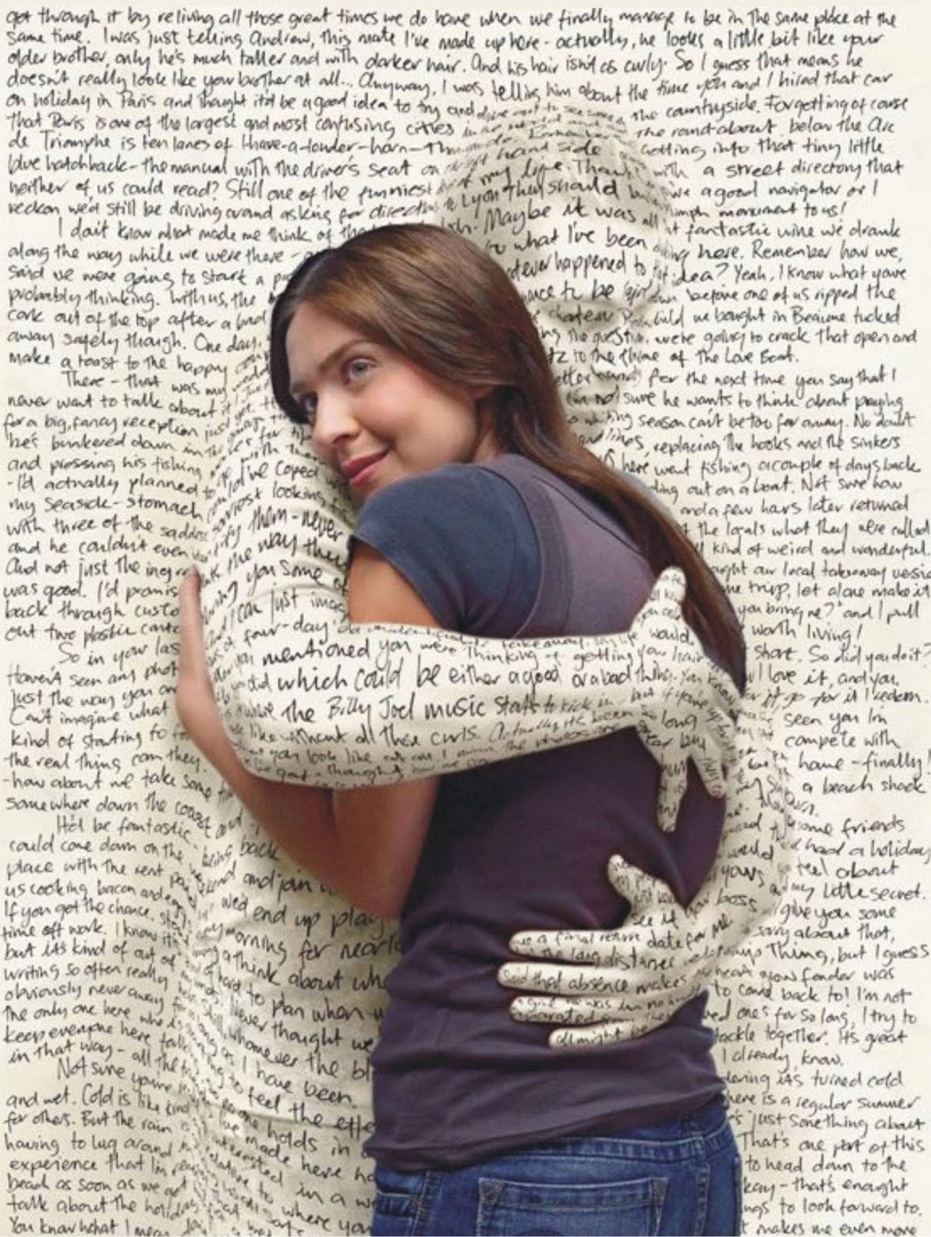 1.Receive
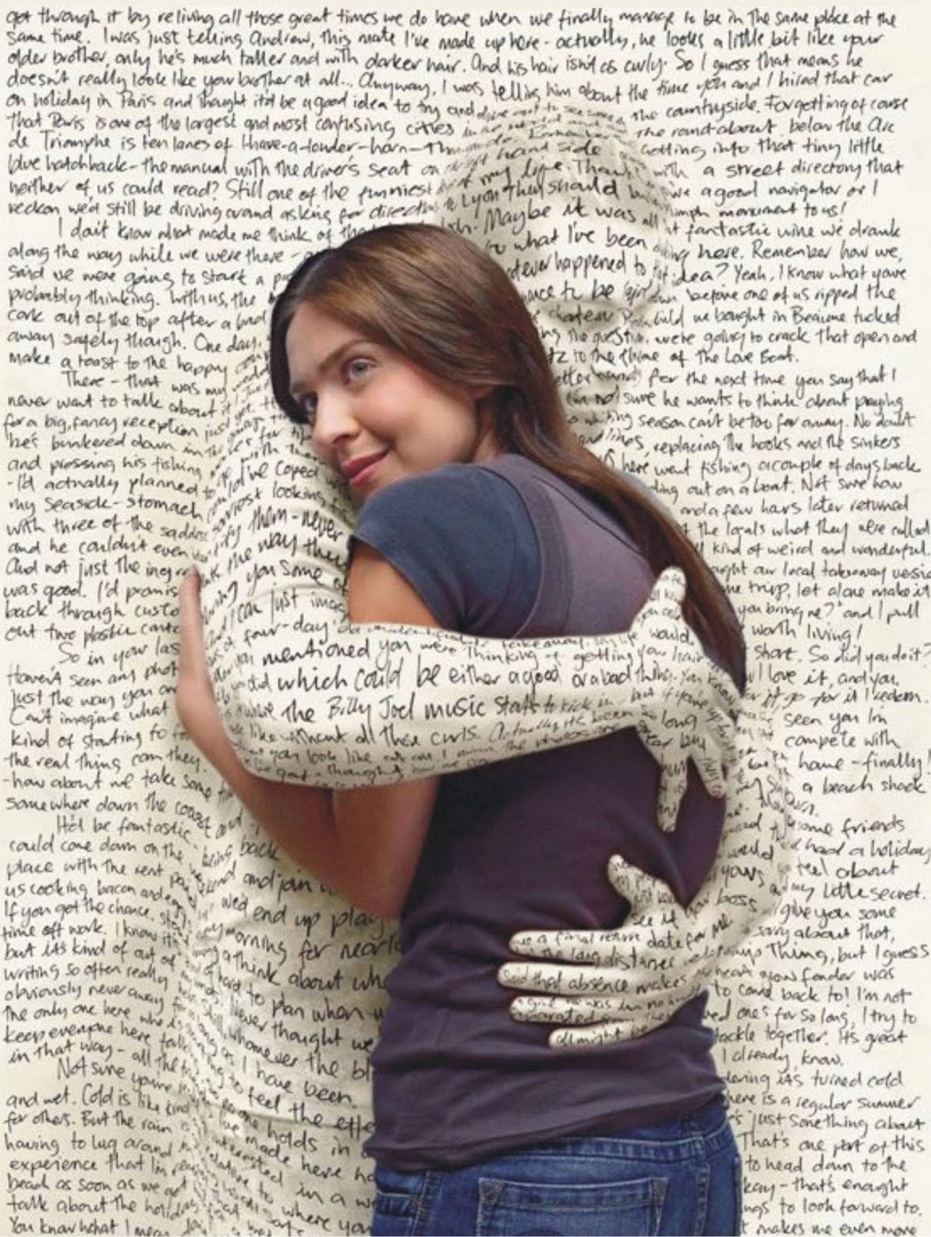 What does it mean to Receive the Word of God?
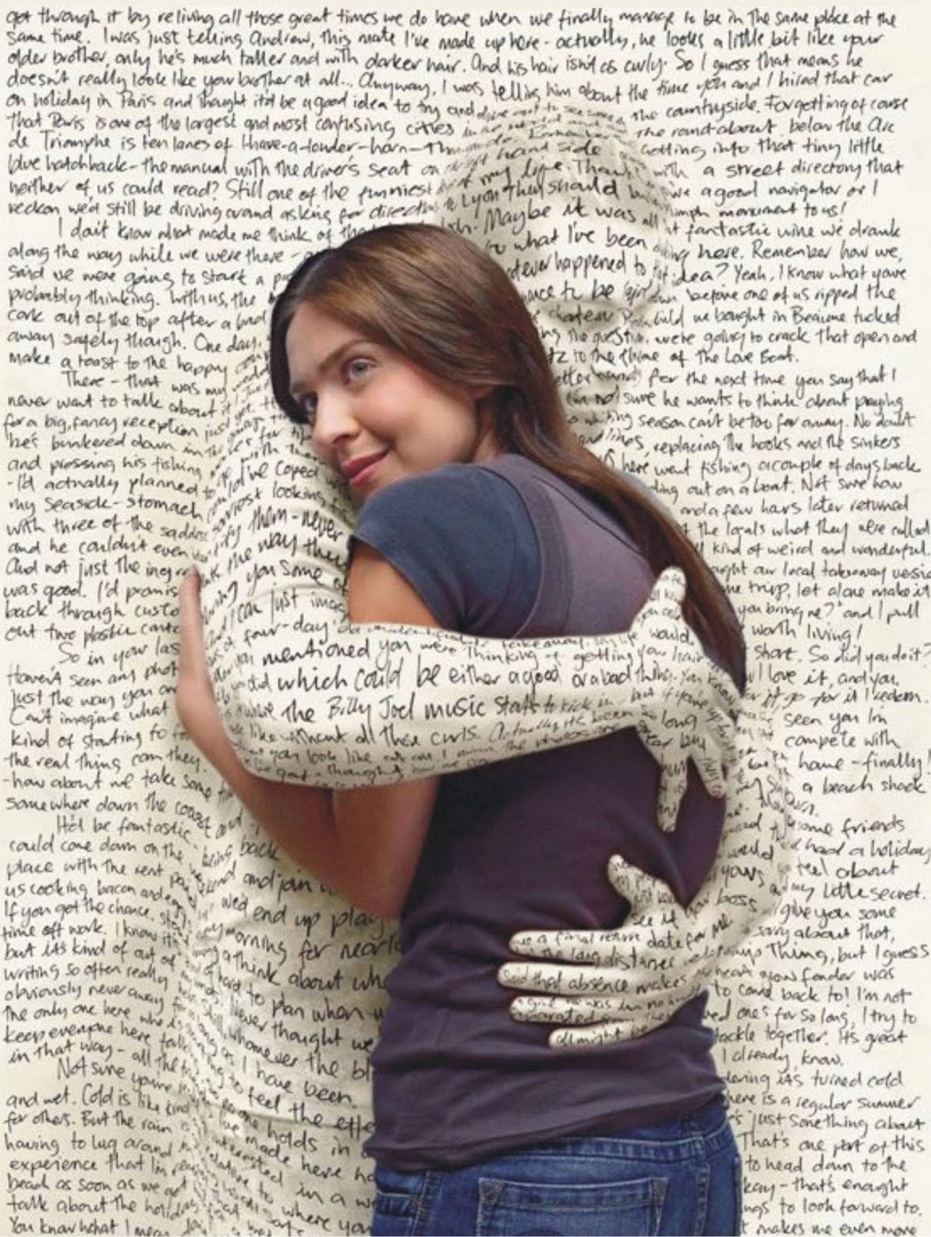 Acts 7:22 -24
Moses educated of Egyptians (world)
Acts 22:3 
Educated under Gamaliel (world)
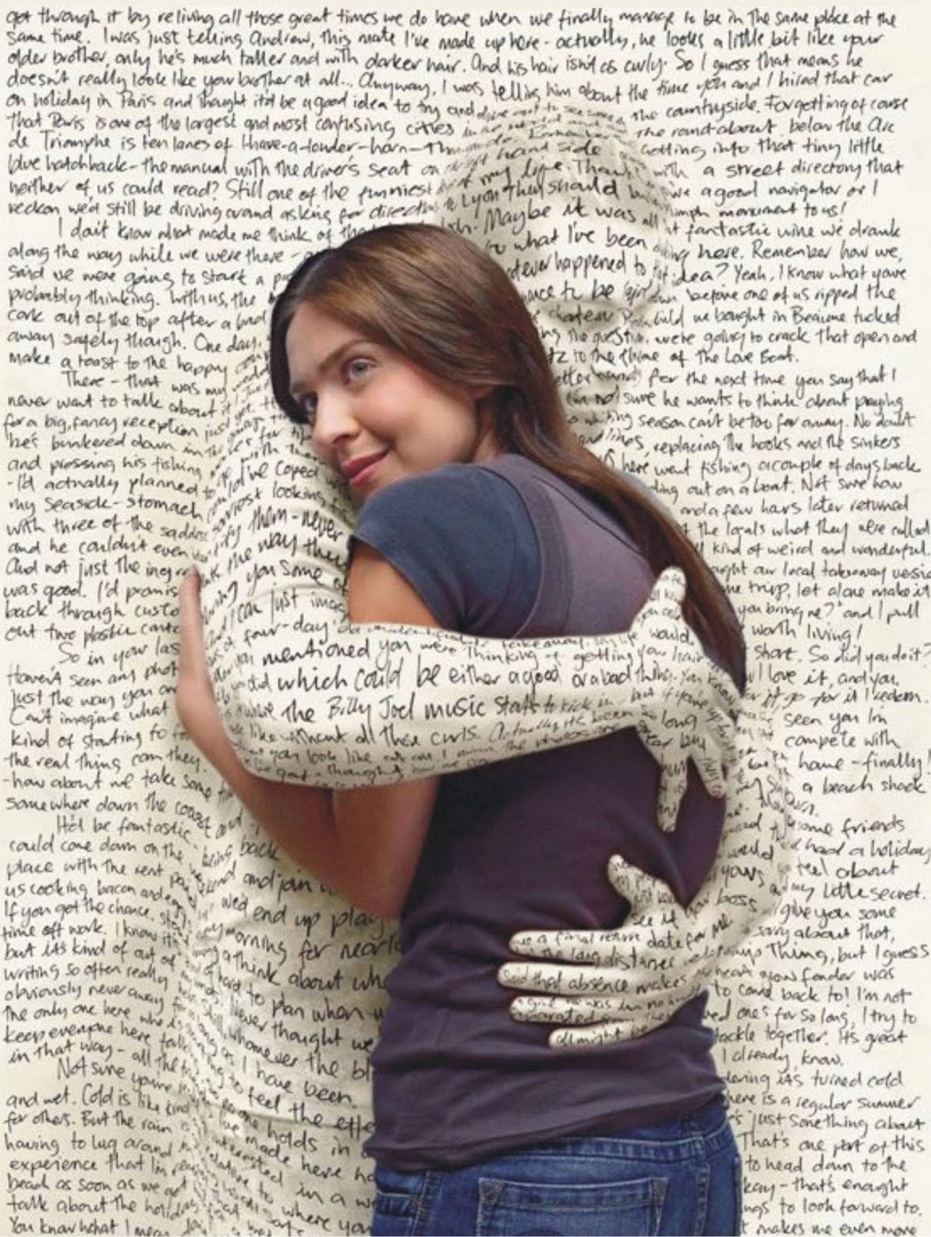 How do we receive the Word of God?
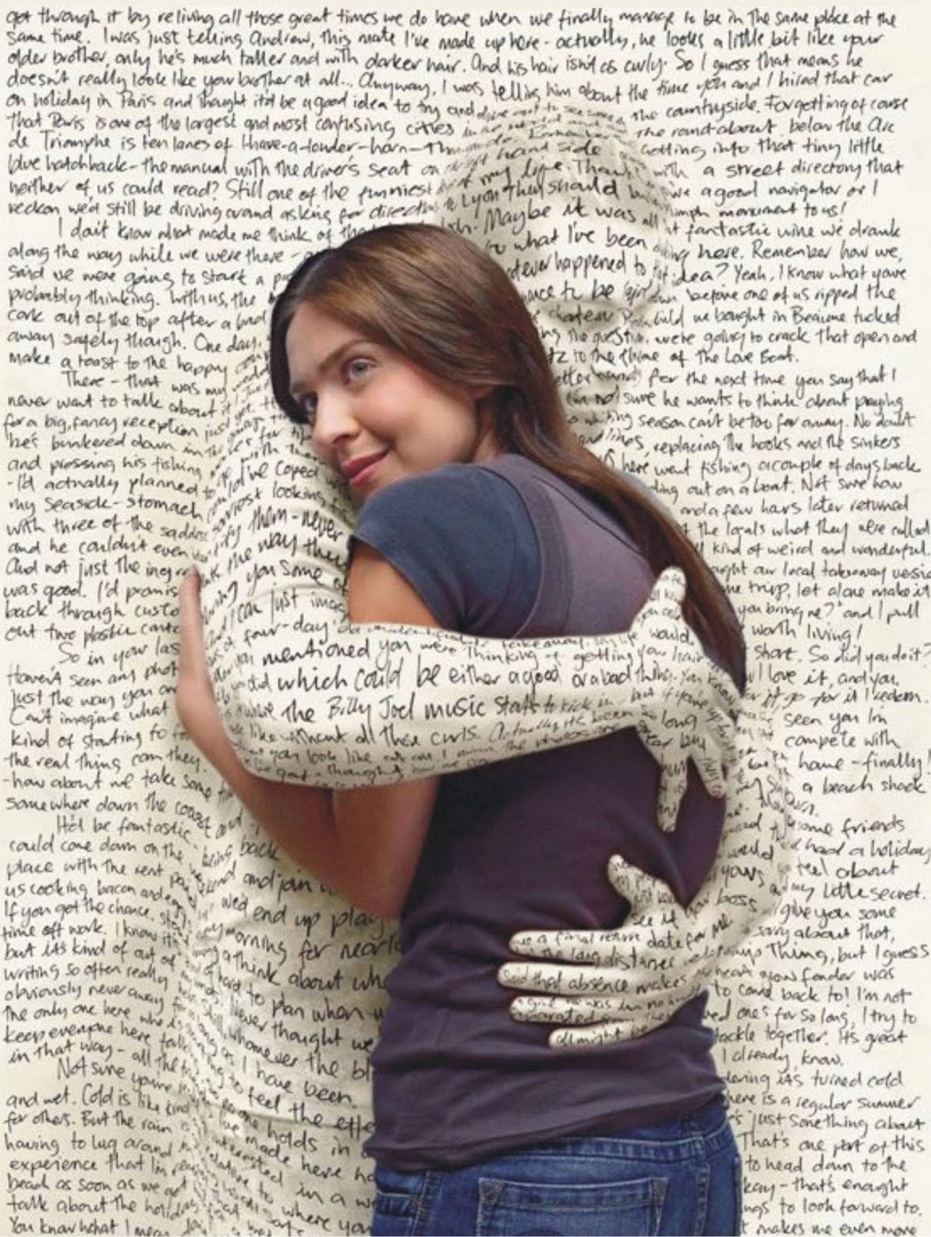 Galatians 1:11-12
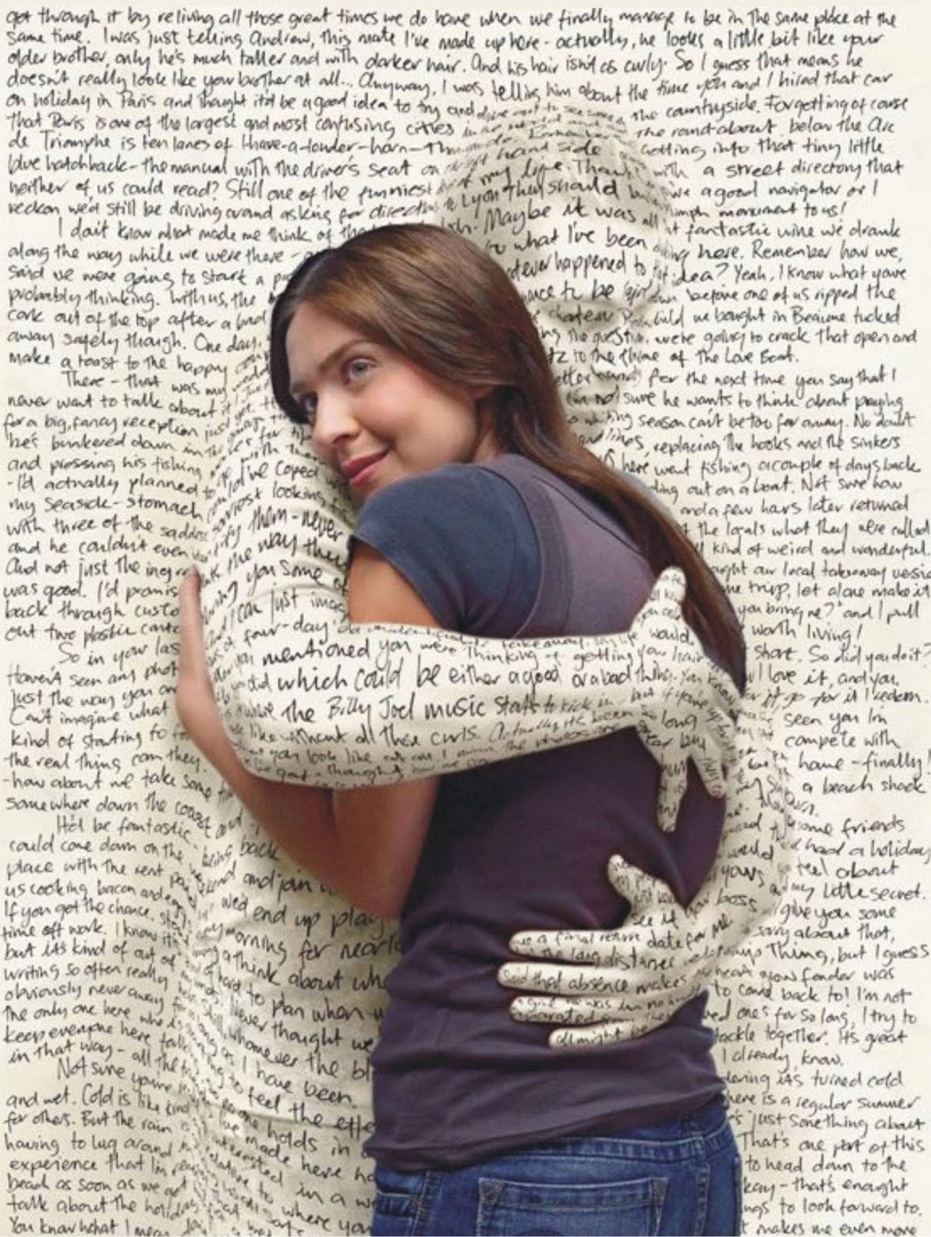 James 1:19-25
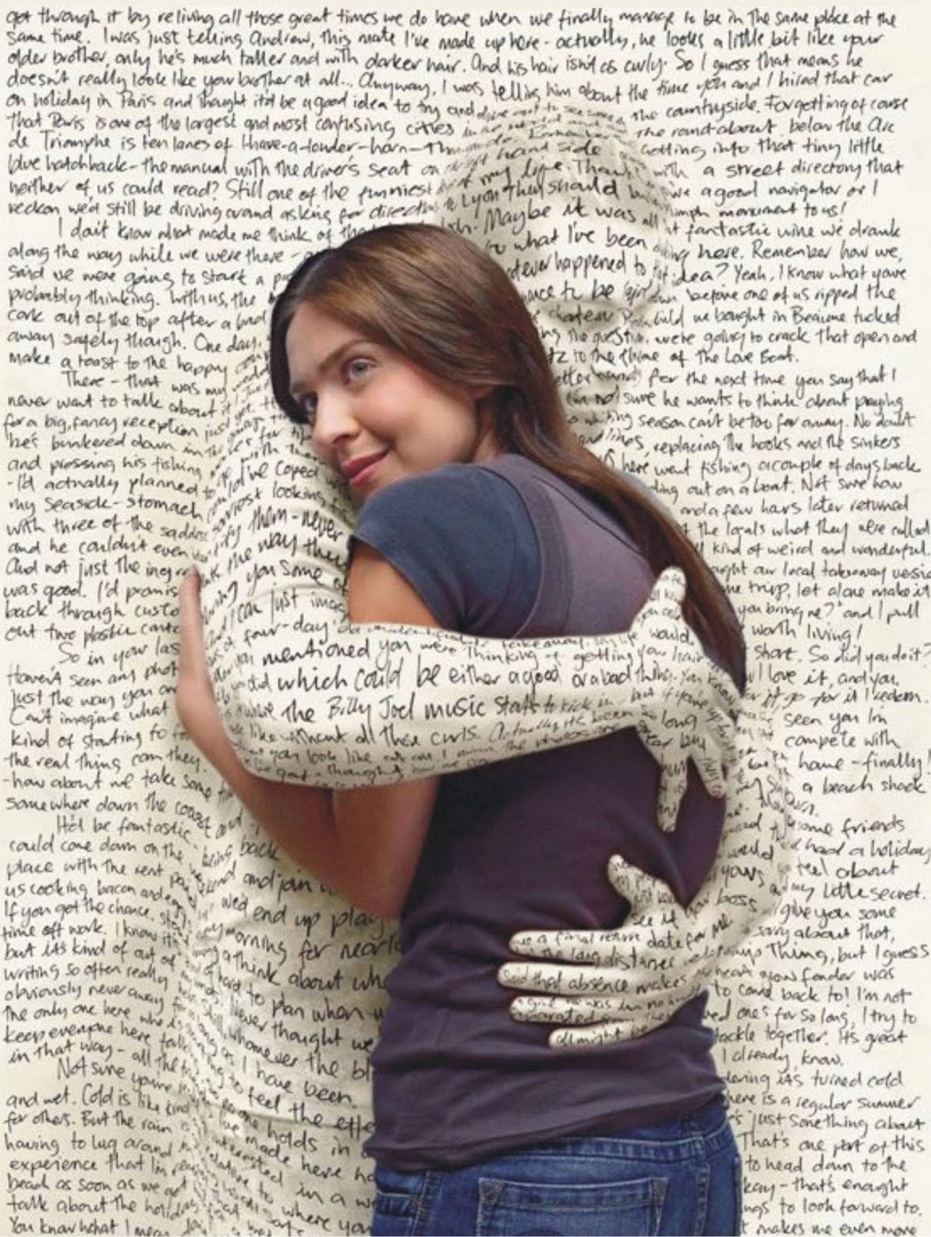 Proverbs 18:12
Before destruction the heart of man is haughty, But humility goes before honor.
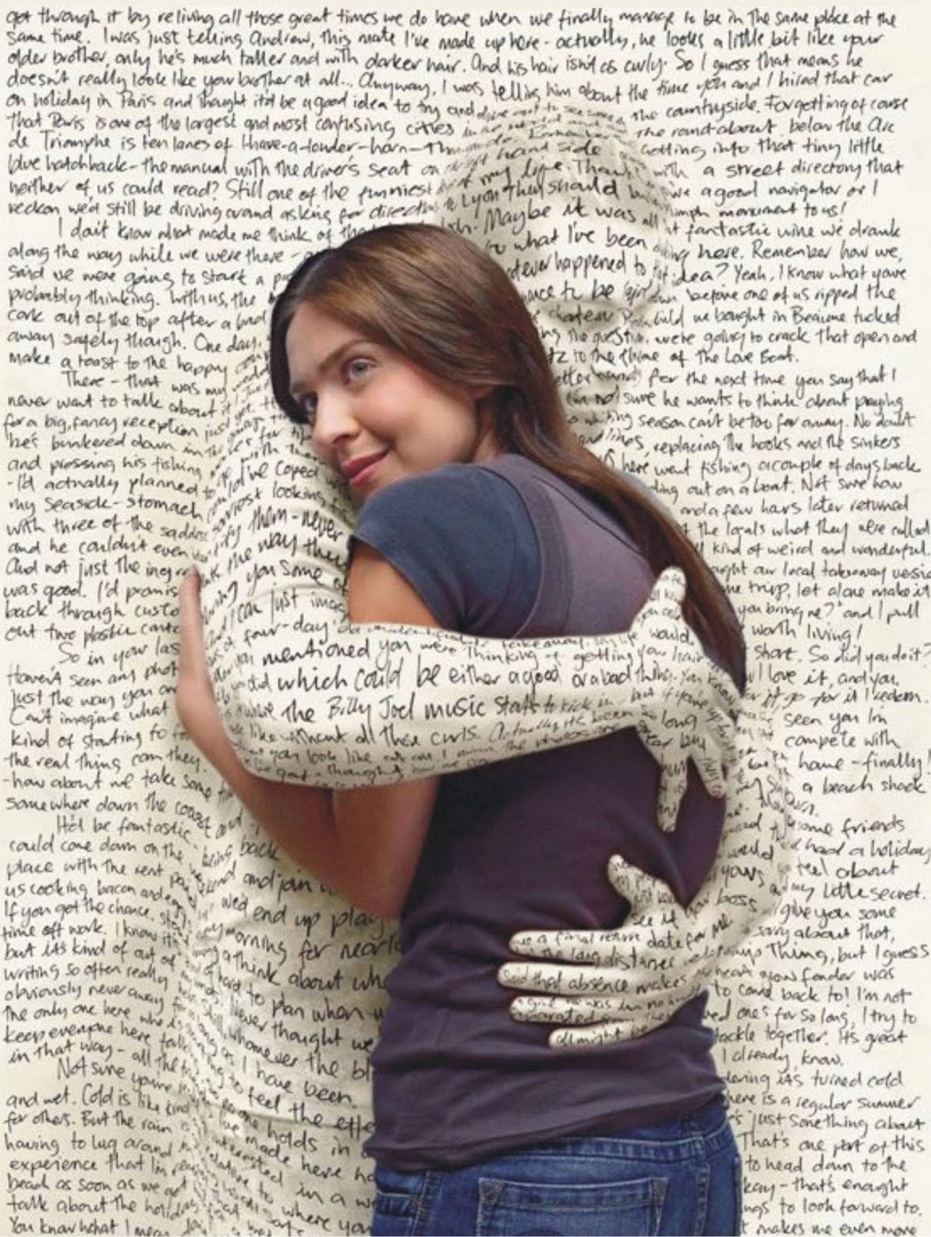 Proverbs 22:4
The reward of humility and the fear of the Lord Are riches, honor and life.
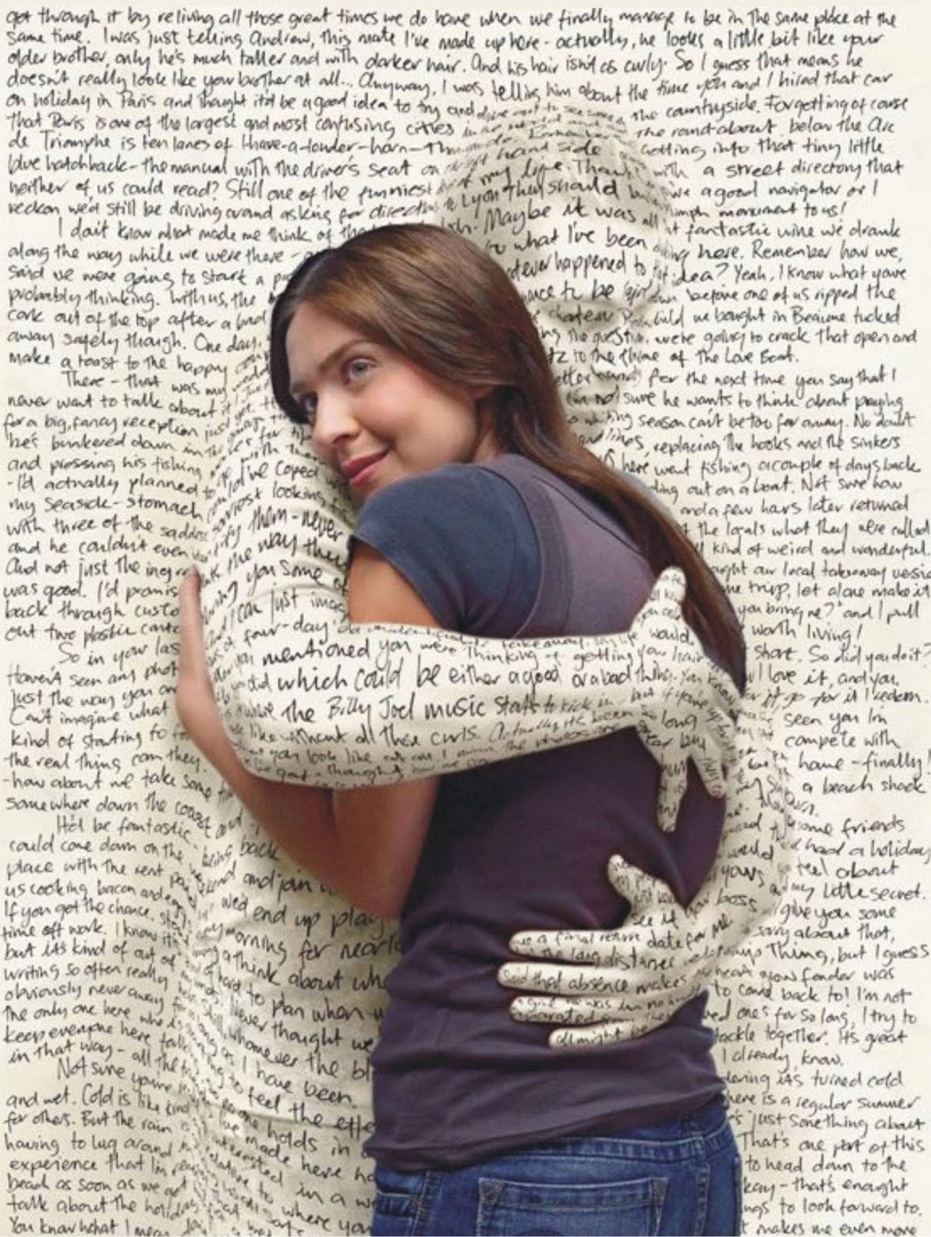 We receive the Word of God through the power of revelation through the Holy Spirit!
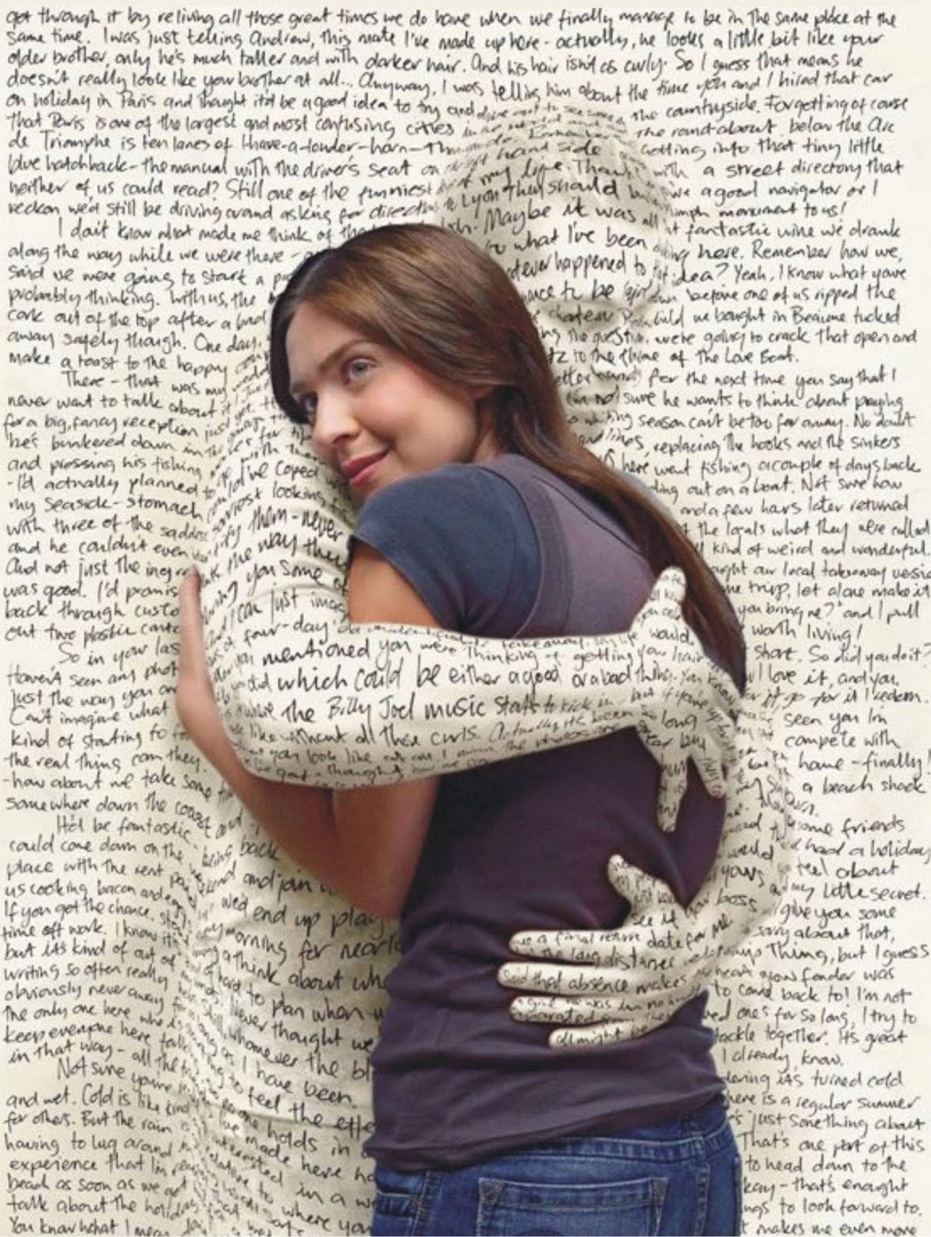 We receive the Word of God in humility
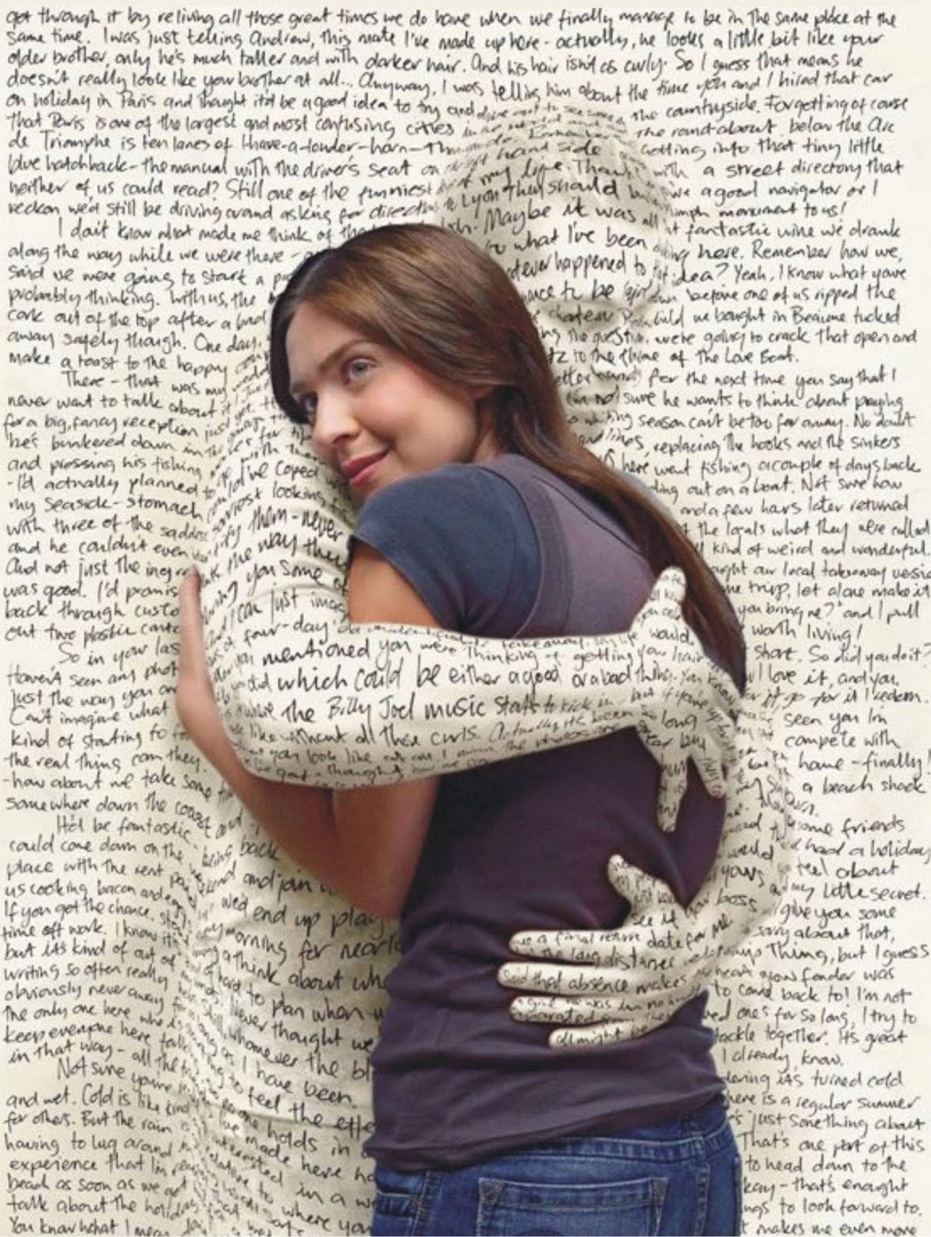 The gospel didn't lead Paul to Christ but Christ led Paul to the gospel
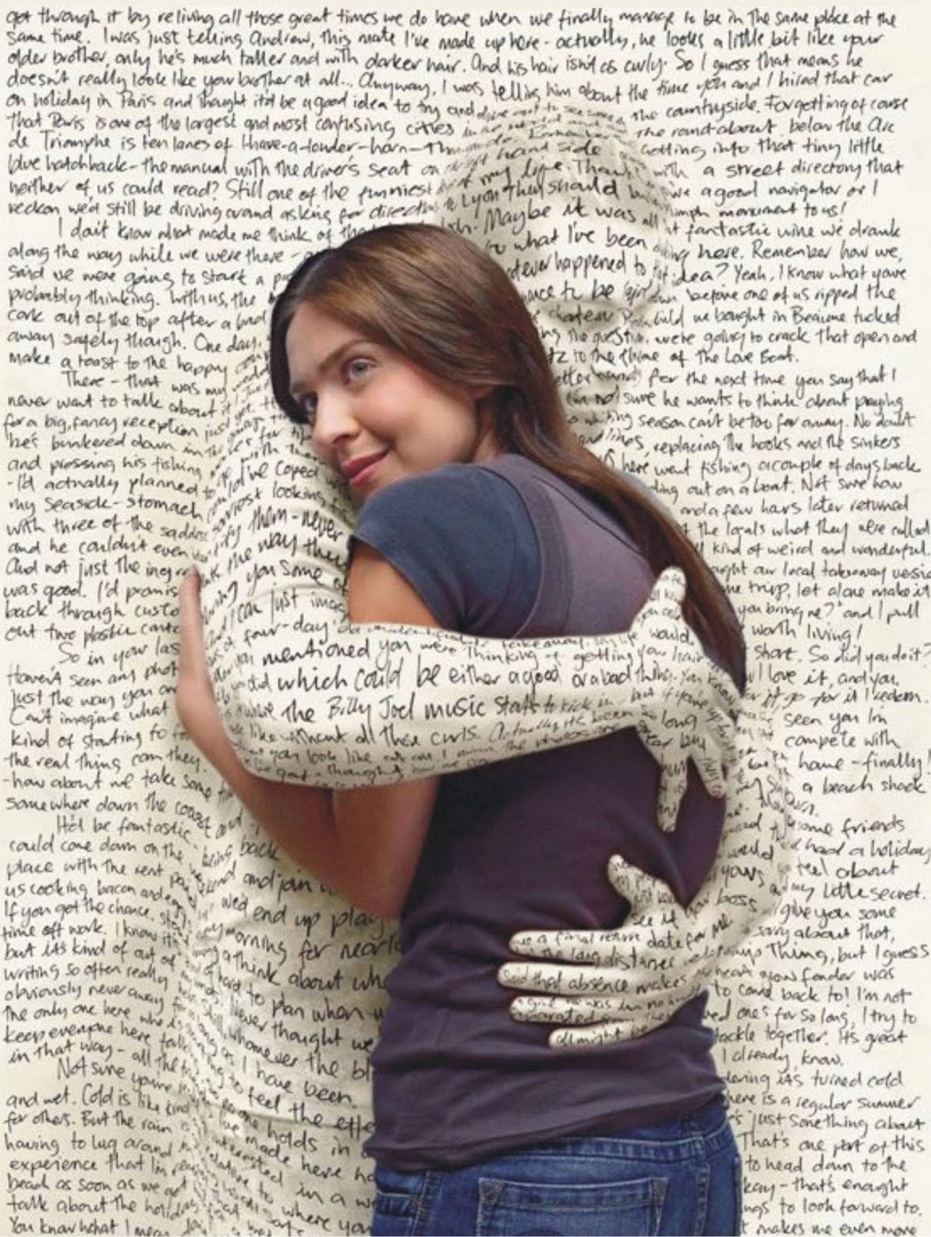 We receive the Word of God through the power of revelation through the Holy Spirit!
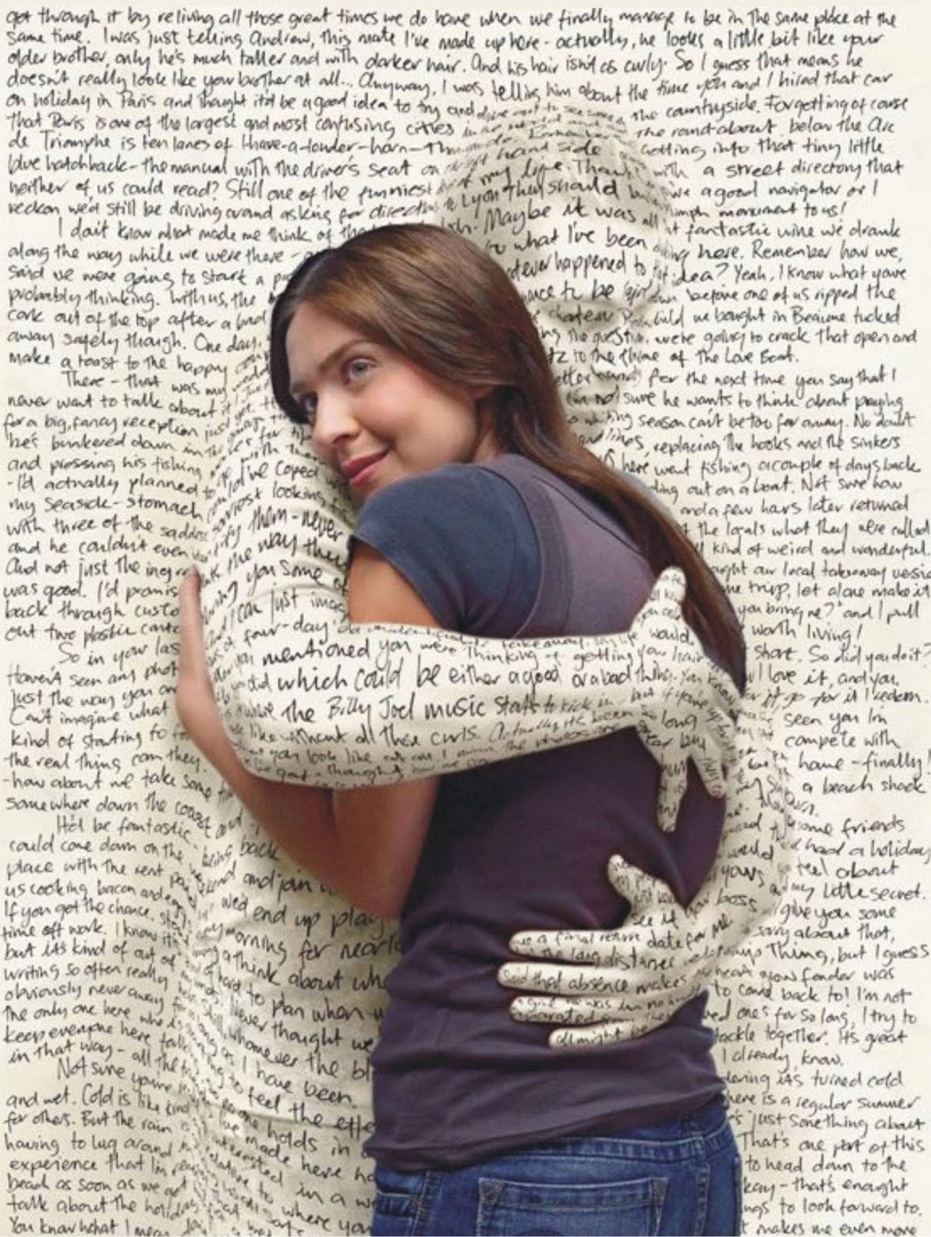 We receive the Word of God in humility
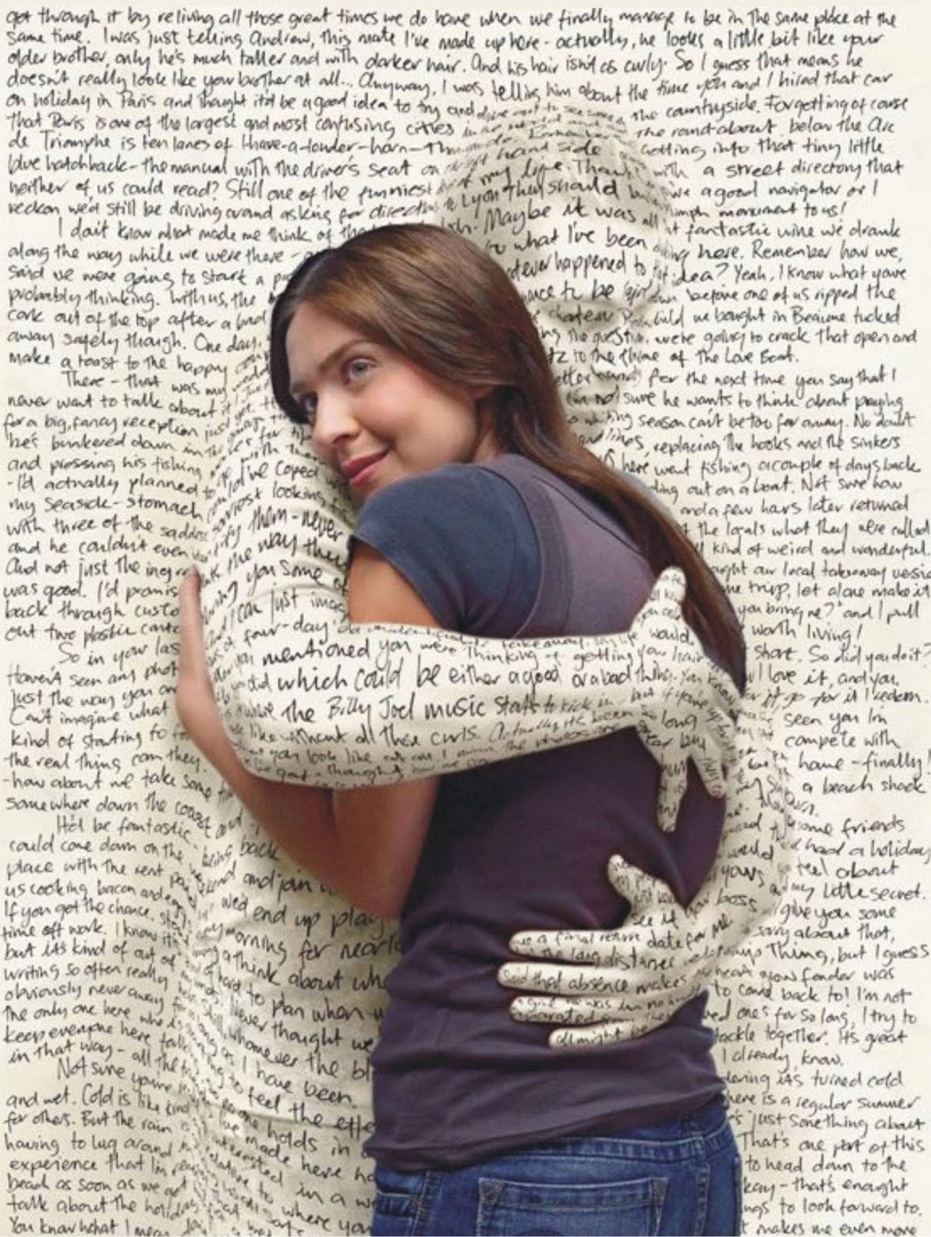